Научно – практическая конференция 
«Наставничество в образовании: культура, идеи, технологии»
Индивидуальный план профессионального развития молодого специалиста Садовниковой Е.А.Анализ результатов наставничества Щербаковой А.В.
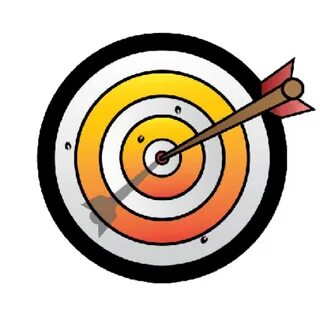 «Вижу цель, преодолевая препятствия»
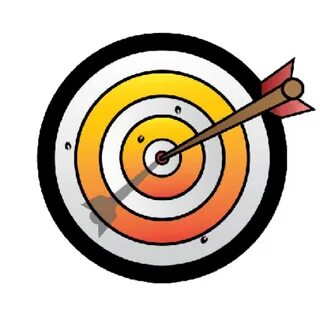 «ВИЖУ ЦЕЛЬ, ПРЕОДОЛЕВАЯ ПРЕПЯТСТВИЯ»
Нормативно – правовая основа
Указ Президента РФ от 27.06.22 № 401 
«О проведении в Российской Федерации Года педагога и наставника»;
Указ Губернатора от 29.12.22 №686-УГ «О подготовке и проведении Года педагога и наставника в 2023 году в Свердловской области»;
Положение о наставничестве в Березовском муниципальном автономном общеобразовательном учреждении «Средняя образовательная школа №55 имени Льва Брусницына».
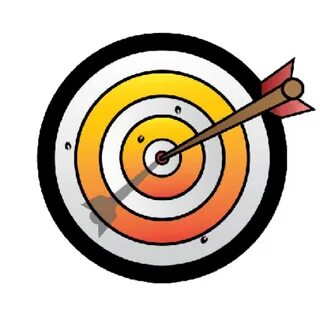 «ВИЖУ ЦЕЛЬ, ПРЕОДОЛЕВАЯ ПРЕПЯТСТВИЯ»
Ролевая модель формы наставничества – «учитель - учитель»
Критерии определения наставнических пар :
добровольное согласие педагога – наставника на участие в реализации Программы наставничества;
согласие наставляемого с кандидатурой наставника;
высокие показатели профессиональной деятельности наставника;
единые предметные области профессиональной деятельности наставника и наставляемого.
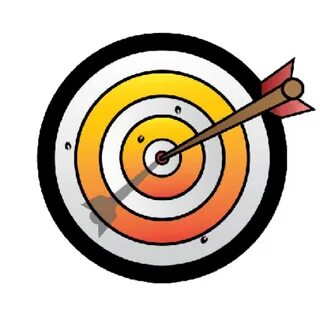 «ВИЖУ ЦЕЛЬ, ПРЕОДОЛЕВАЯ ПРЕПЯТСТВИЯ»
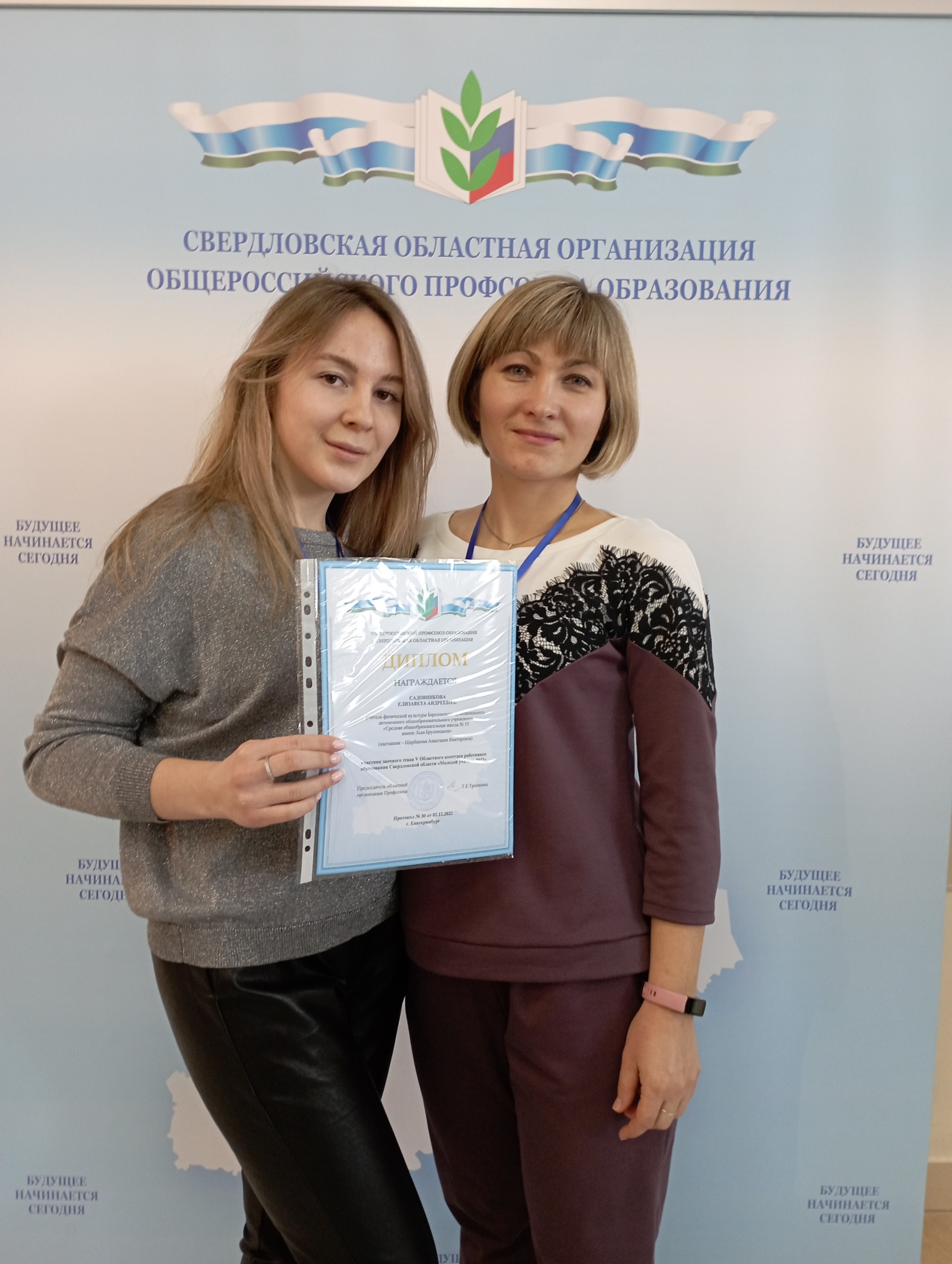 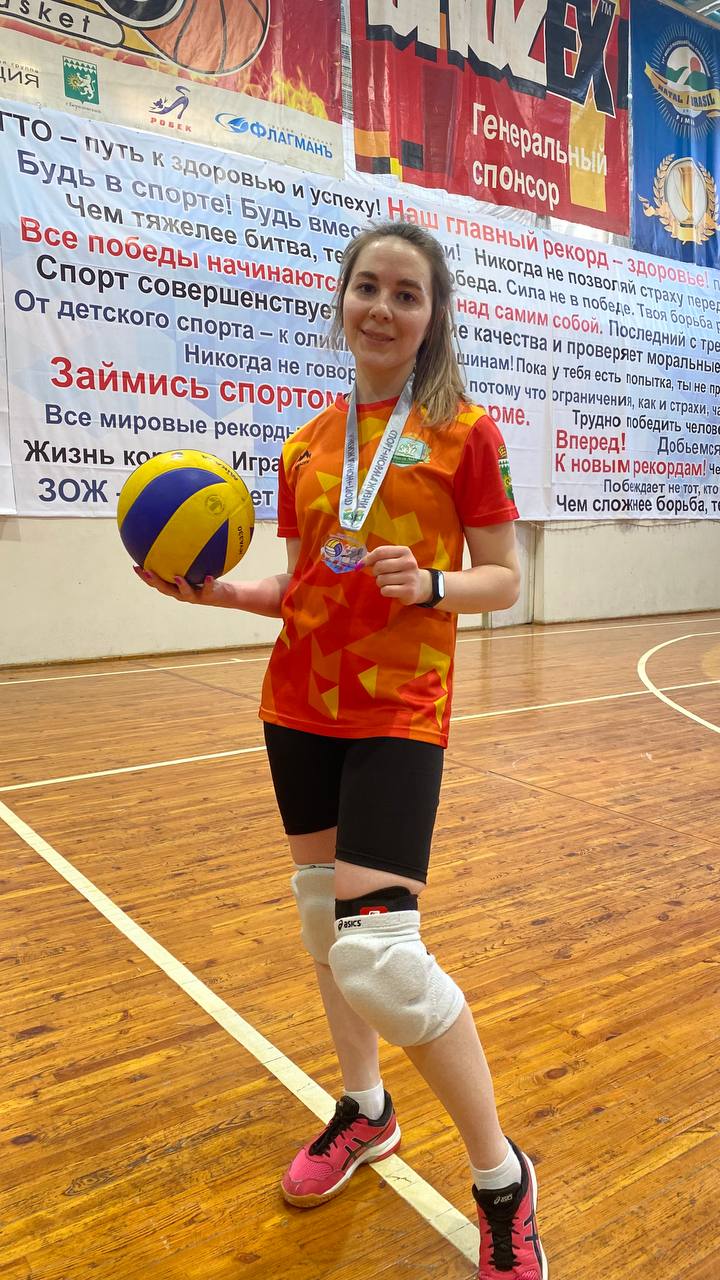 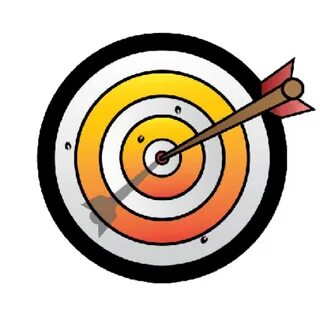 «ВИЖУ ЦЕЛЬ, ПРЕОДОЛЕВАЯ ПРЕПЯТСТВИЯ»
Индивидуальный план профессионального развития
Цель:
раскрытие потенциала личности наставляемого, необходимое для успешной личной и профессиональной самореализации, через создание условий для формирования эффективной системы поддержки в профессиональном становлении, приобретении профессиональных компетенций, необходимых для выполнения должностных обязанностей.
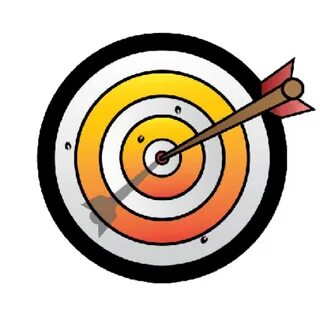 «ВИЖУ ЦЕЛЬ, ПРЕОДОЛЕВАЯ ПРЕПЯТСТВИЯ»
Индивидуальный план профессионального развития
Задачи:
сокращение периода профессиональной и социальной адаптации молодого педагога при приеме на работу, создание благоприятных условий для профессионального и должностного развития;
обучение наставляемого эффективным формам и методам индивидуального развития и работы в коллективе;
формирование у наставляемого способности самостоятельно преодолевать трудности, возникающие в образовательной, социокультурной и других сферах, а также при выполнении должностных обязанностей;
ускорение процесса профессионального становления и развития педагога, развитие у них способности самостоятельно, качественно и ответственно выполнять возложенные функциональные обязанности, повышать свой профессиональный уровень;
создание условий для эффективного обмена личностным, жизненным и профессиональным опытом для каждого субъекта образовательной и профессиональной деятельности, участвующих в наставнической деятельности.
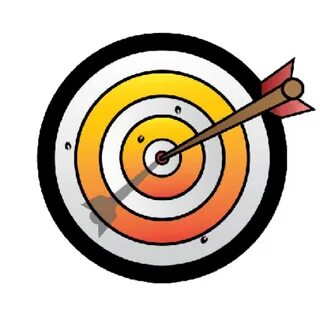 «ВИЖУ ЦЕЛЬ, ПРЕОДОЛЕВАЯ ПРЕПЯТСТВИЯ»
Индивидуальный план профессионального развития
Направления деятельности
Изучение затруднений в работе
1. Методическая работа
2. Взаимопосещение и совместное проведение уроков. 
3. Планирование, подготовка и проведение внеурочных физкультурно-оздоровительных и спортивно-массовых мероприятий
4. Подготовка и участие в городских соревнованиях по различным видам спорта, а также мероприятиям ВФСК «Готов к труду и обороне»
5. Работа с родителями
6. Участие в конкурсах профессионального мастерства и научно-практических конференциях, семинарах и КПК
7. Личное участие в общественных и спортивных мероприятиях
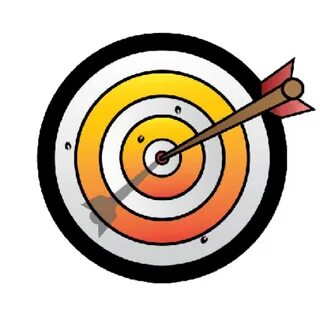 «ВИЖУ ЦЕЛЬ, ПРЕОДОЛЕВАЯ ПРЕПЯТСТВИЯ»
Мониторинг деятельности
«Сделаем вместе!»
«Сделай сам – я расскажу, помогу!»
«Я покажу – ты посмотри!» 
«Методическая работа» 
«Сделай сам и расскажи, что сделал»
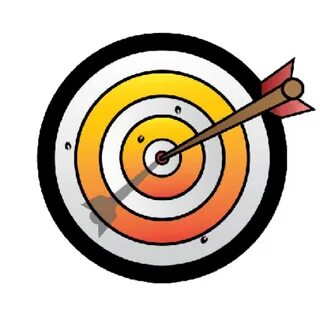 «ВИЖУ ЦЕЛЬ, ПРЕОДОЛЕВАЯ ПРЕПЯТСТВИЯ»
Результаты профессиональной деятельности молодого педагога
Участие в туристическом слёте рабочей молодежи «Клёво и точка»
Участие к Кроссе Нации - 2022
Участие в V Областном конкурсе работников образования Свердловской области 
«Молодой учитель - 2022»
Благодарность за преданность профсоюзному движению
Участие в муниципальном этапе Школьной волейбольной лиги среди девушек 7 – 8 классов, 
I место
Участие в Лыжне России – 2023
Повышение квалификации «Основы обеспечения информационной безопасности детей»
Участие к конкурсе профессионального мастерства «Педагогический дебют» 
Участие в турнире по волейболу в рамках спартакиады среди работников образования, II место
Участие в конкурсе «Лучшие педагогические практики»
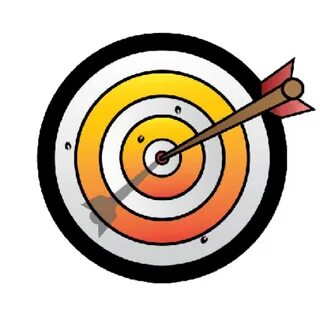 «ВИЖУ ЦЕЛЬ, ПРЕОДОЛЕВАЯ ПРЕПЯТСТВИЯ»
Результаты профессиональной деятельности молодого педагога
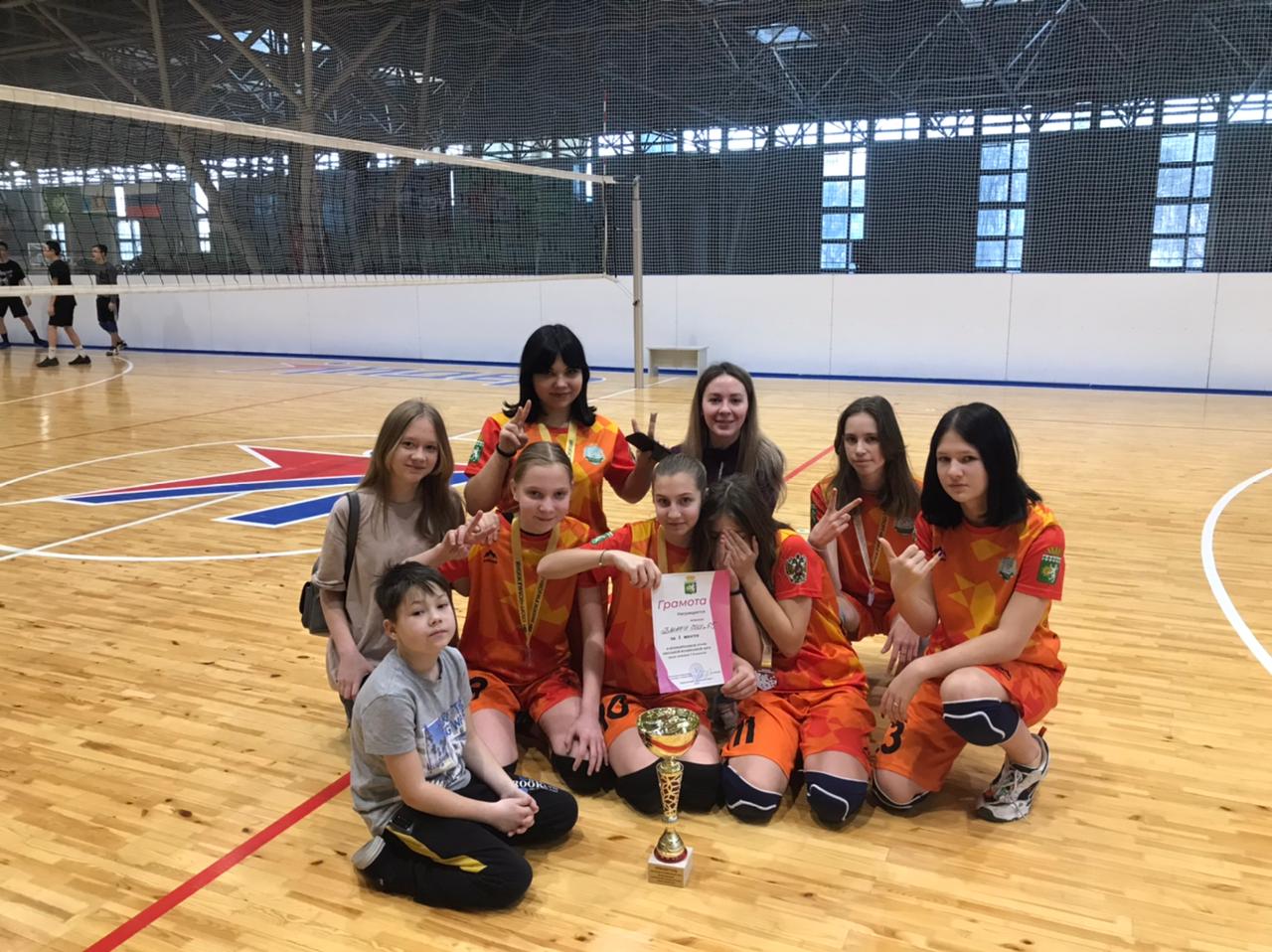 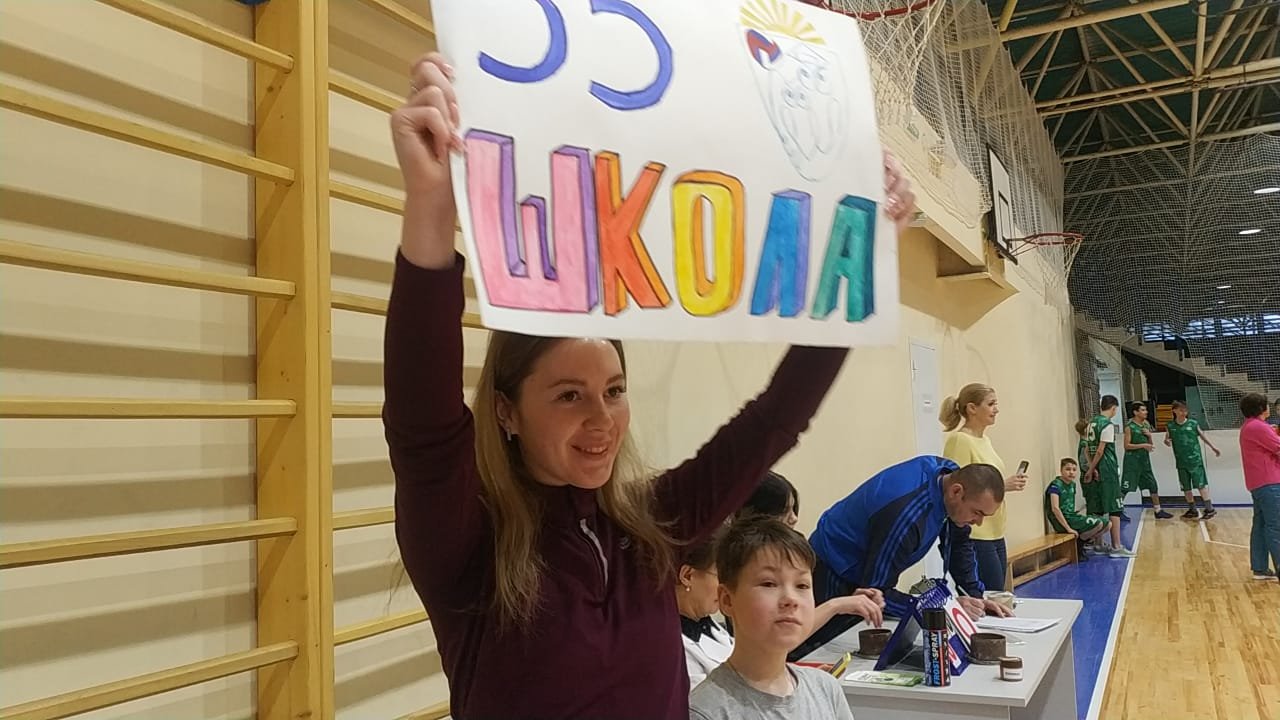 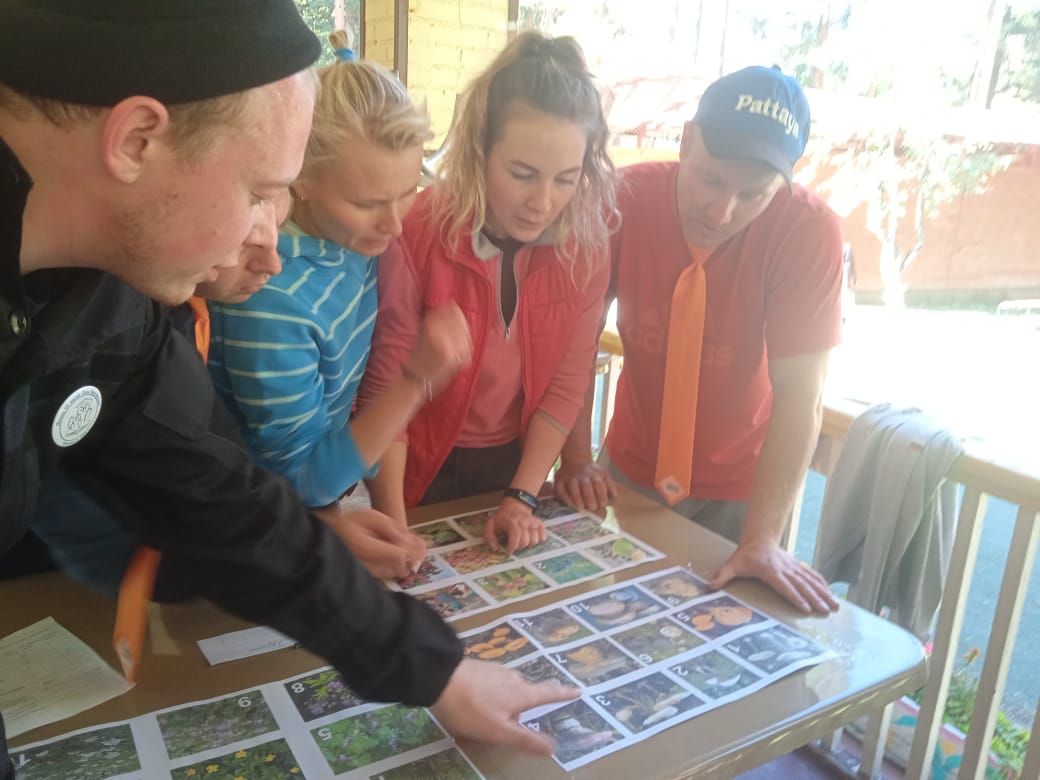 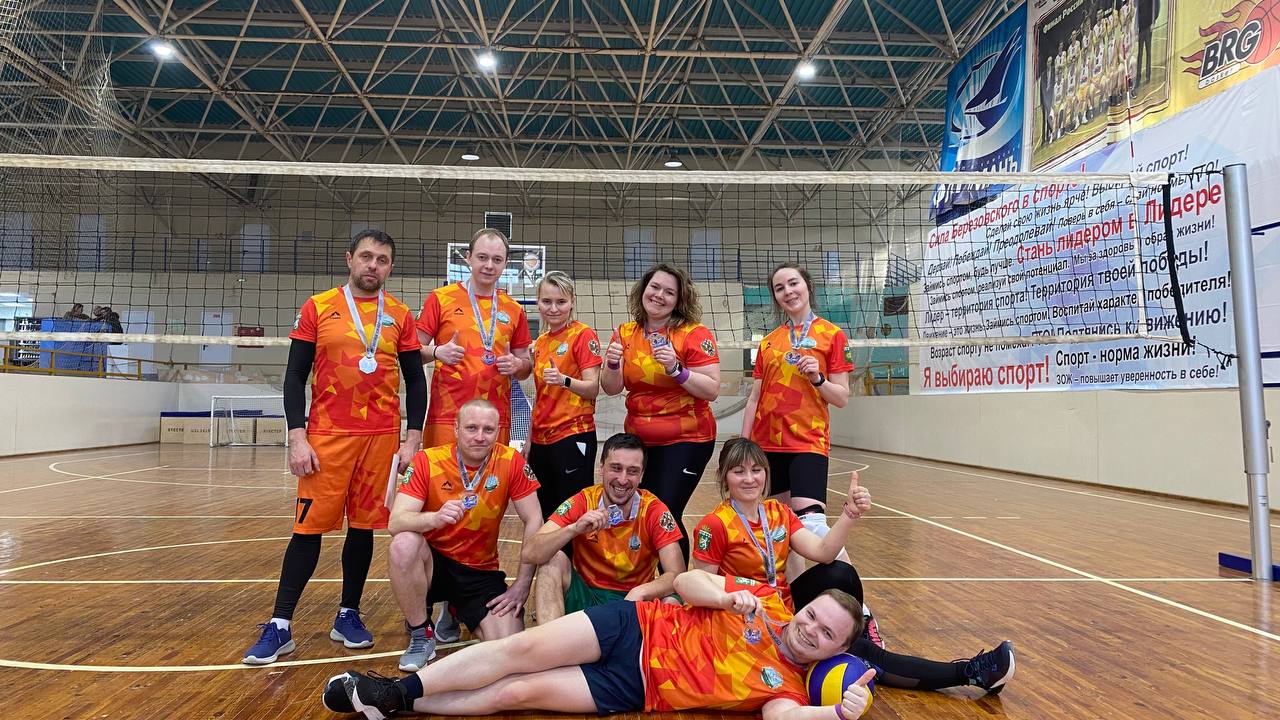 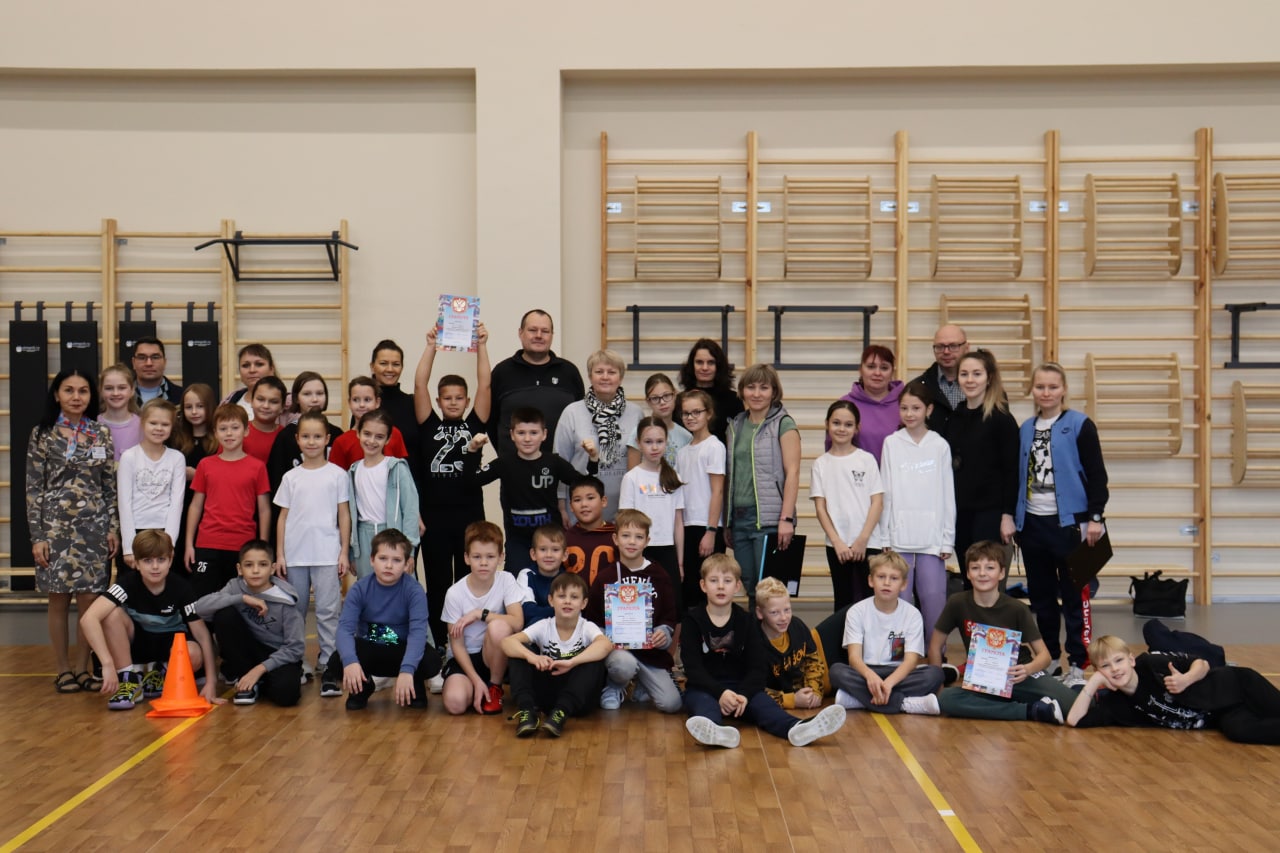 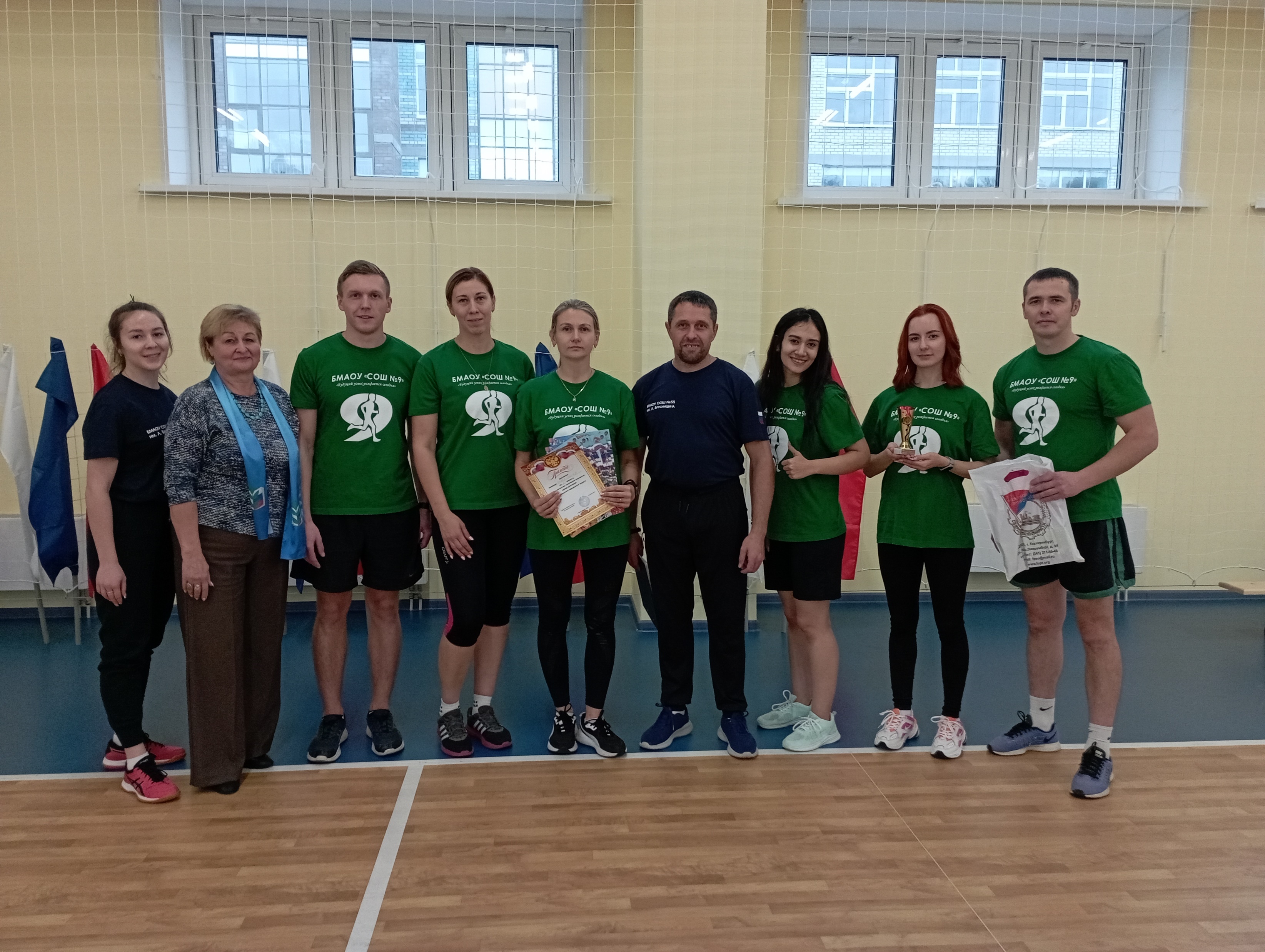 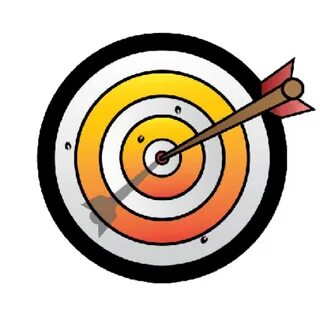 «ВИЖУ ЦЕЛЬ, ПРЕОДОЛЕВАЯ ПРЕПЯТСТВИЯ»
Результаты профессиональной деятельности педагога - наставника
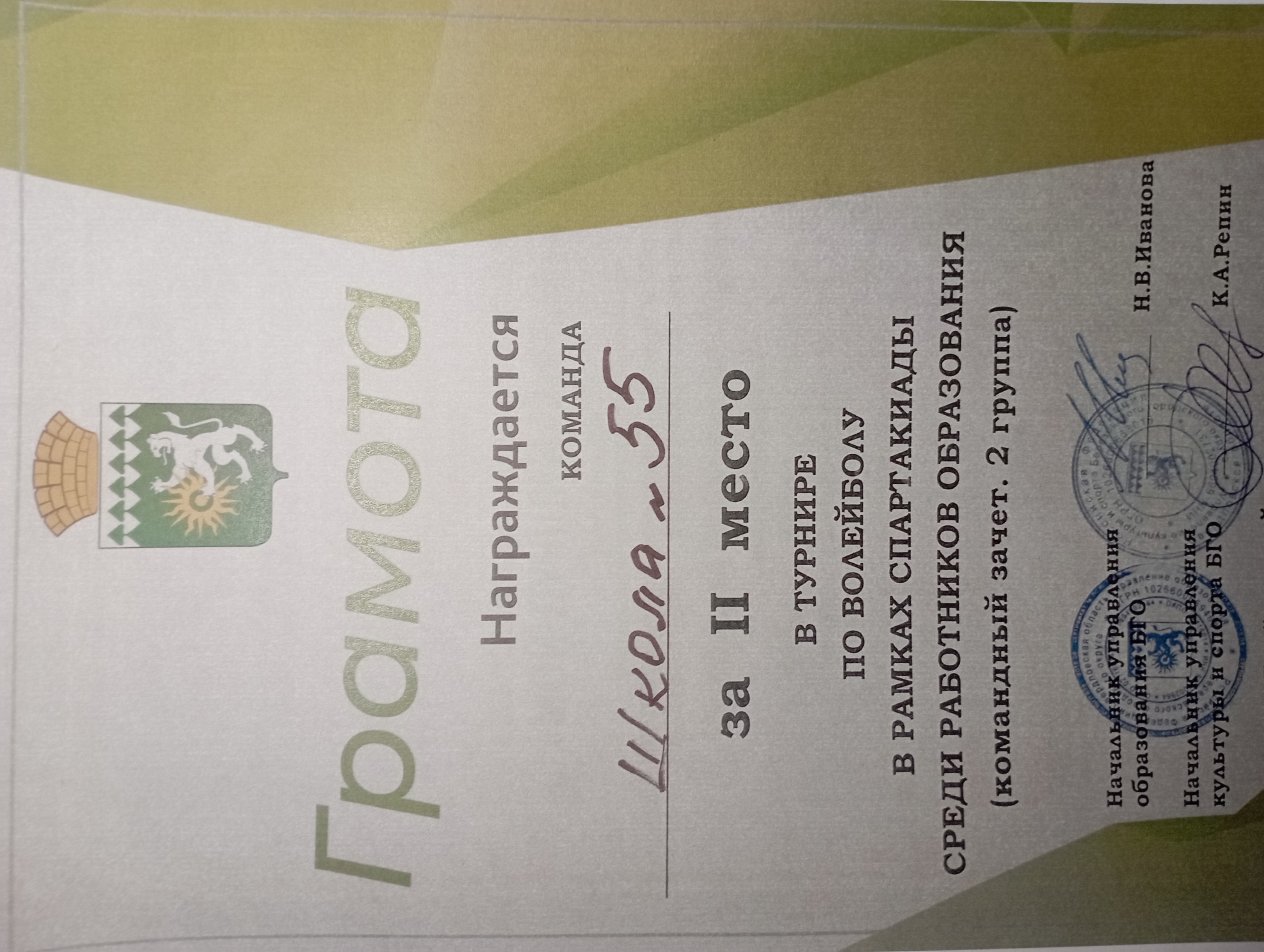 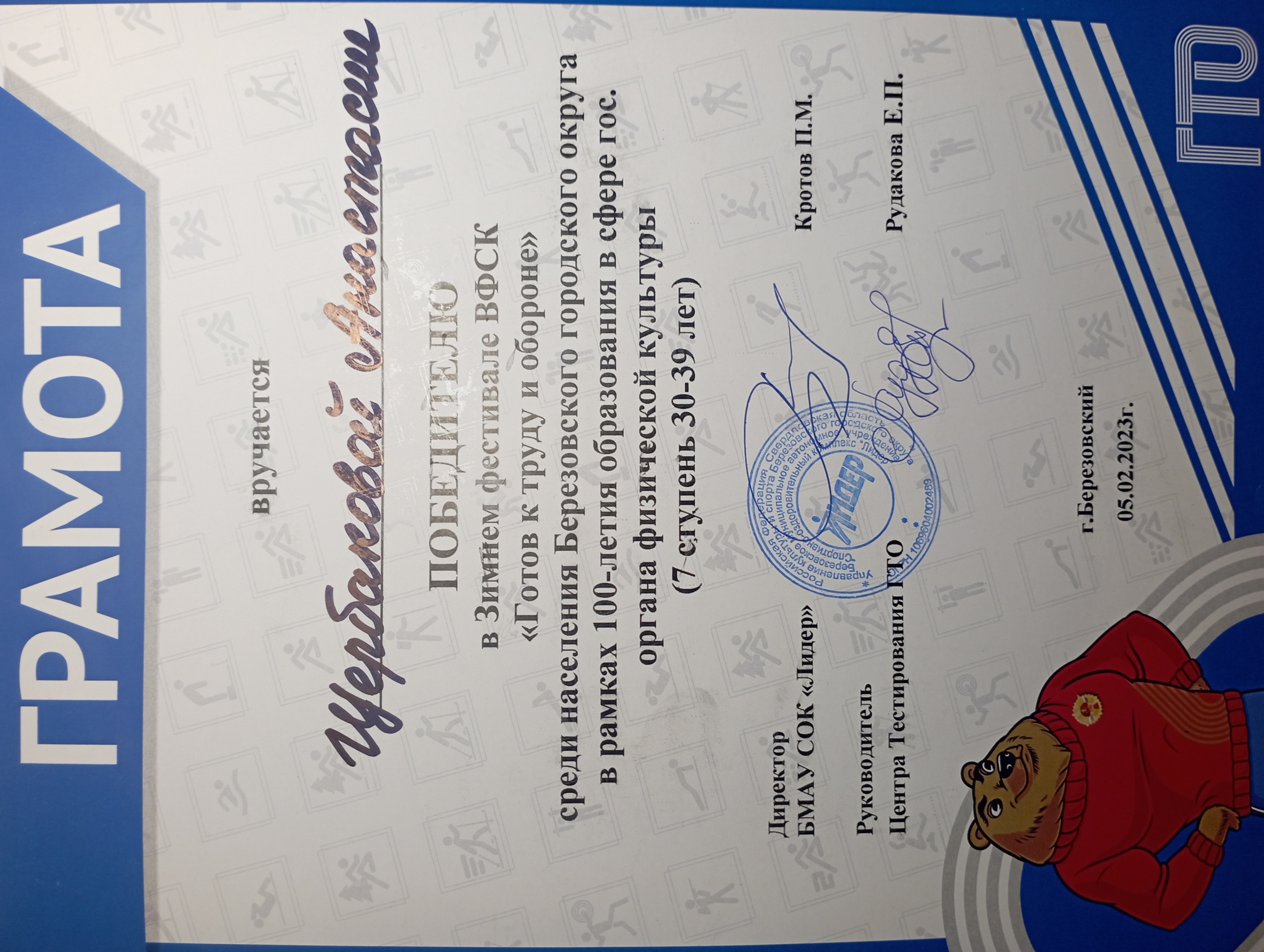 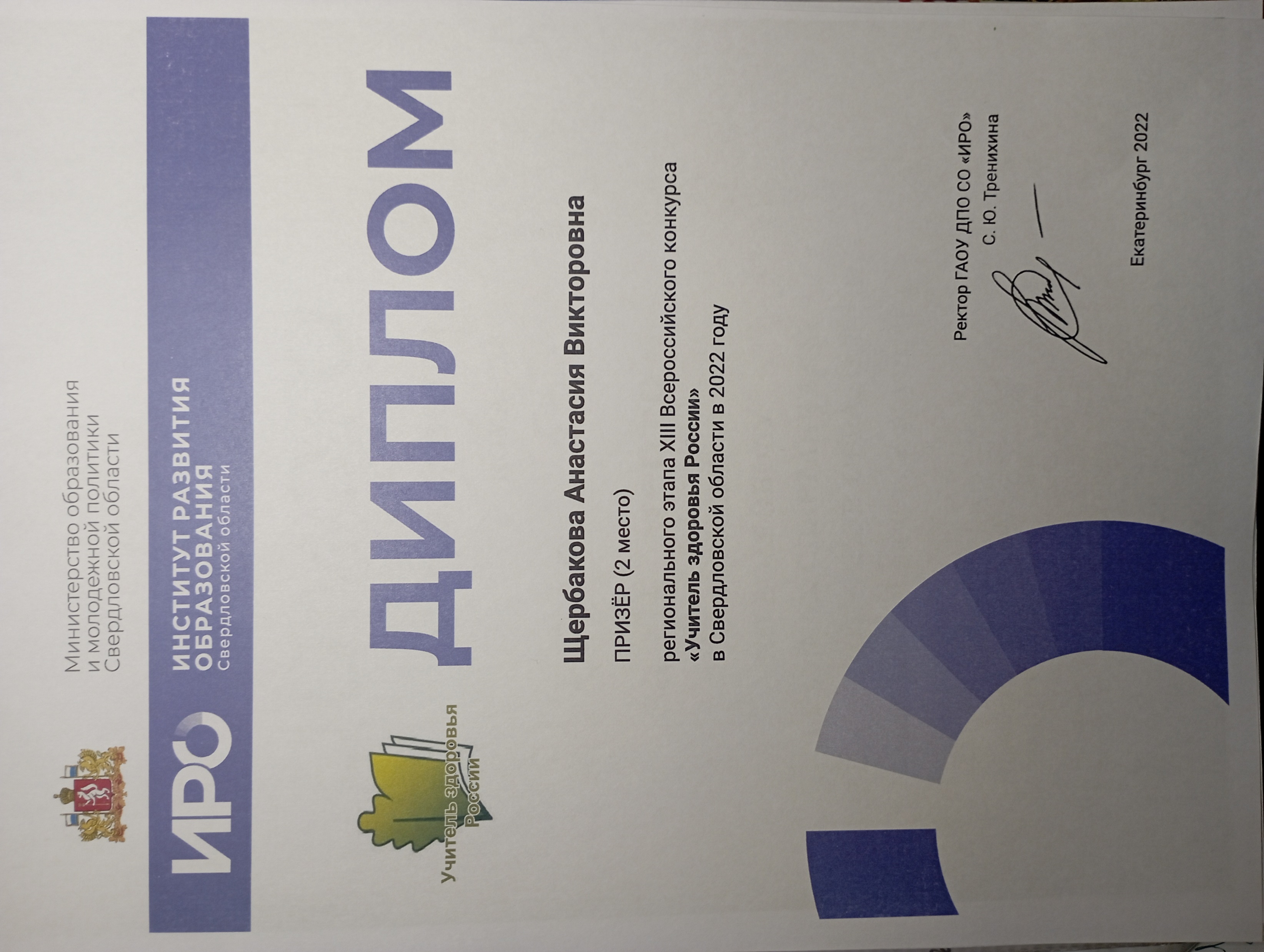 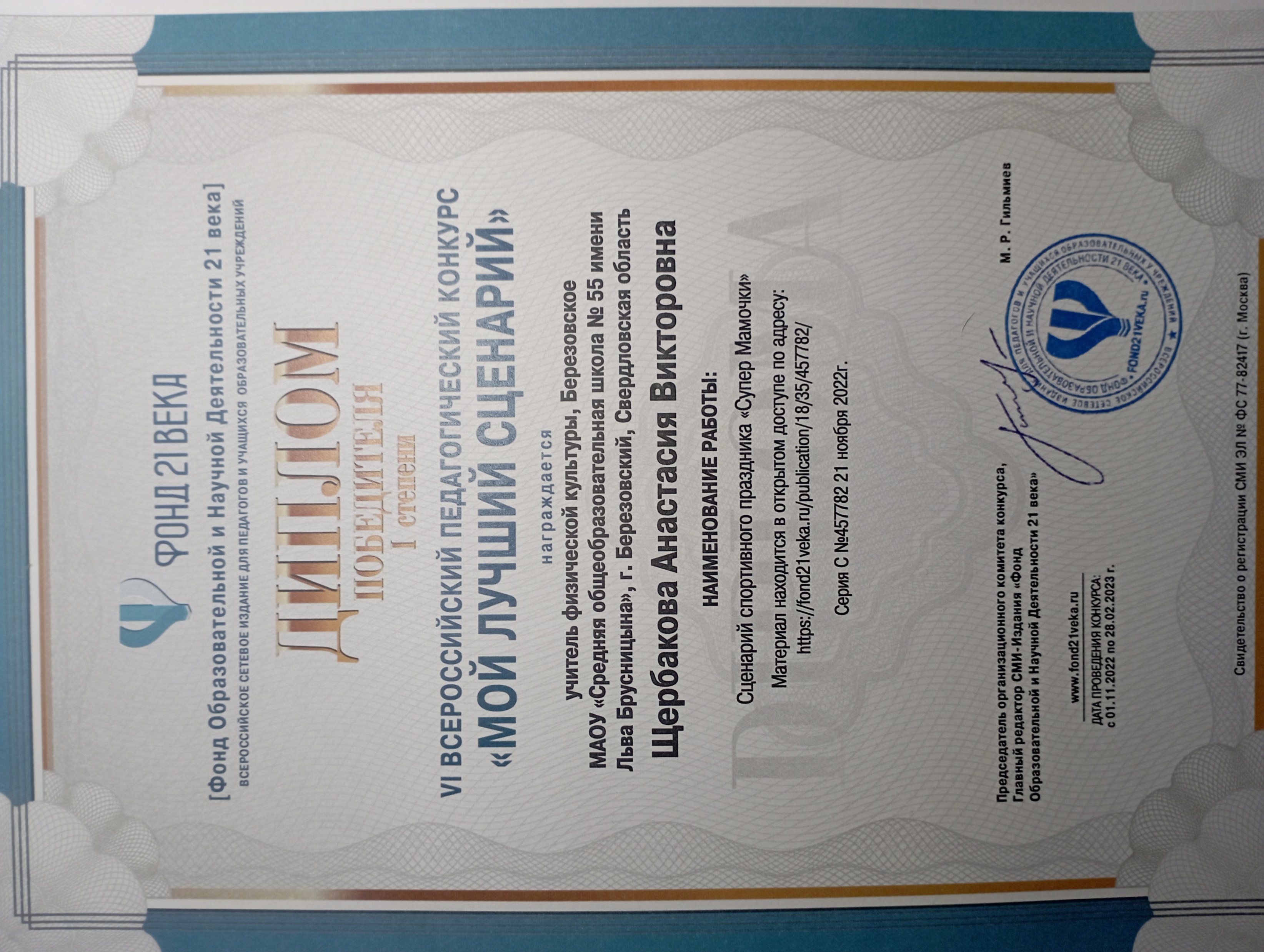 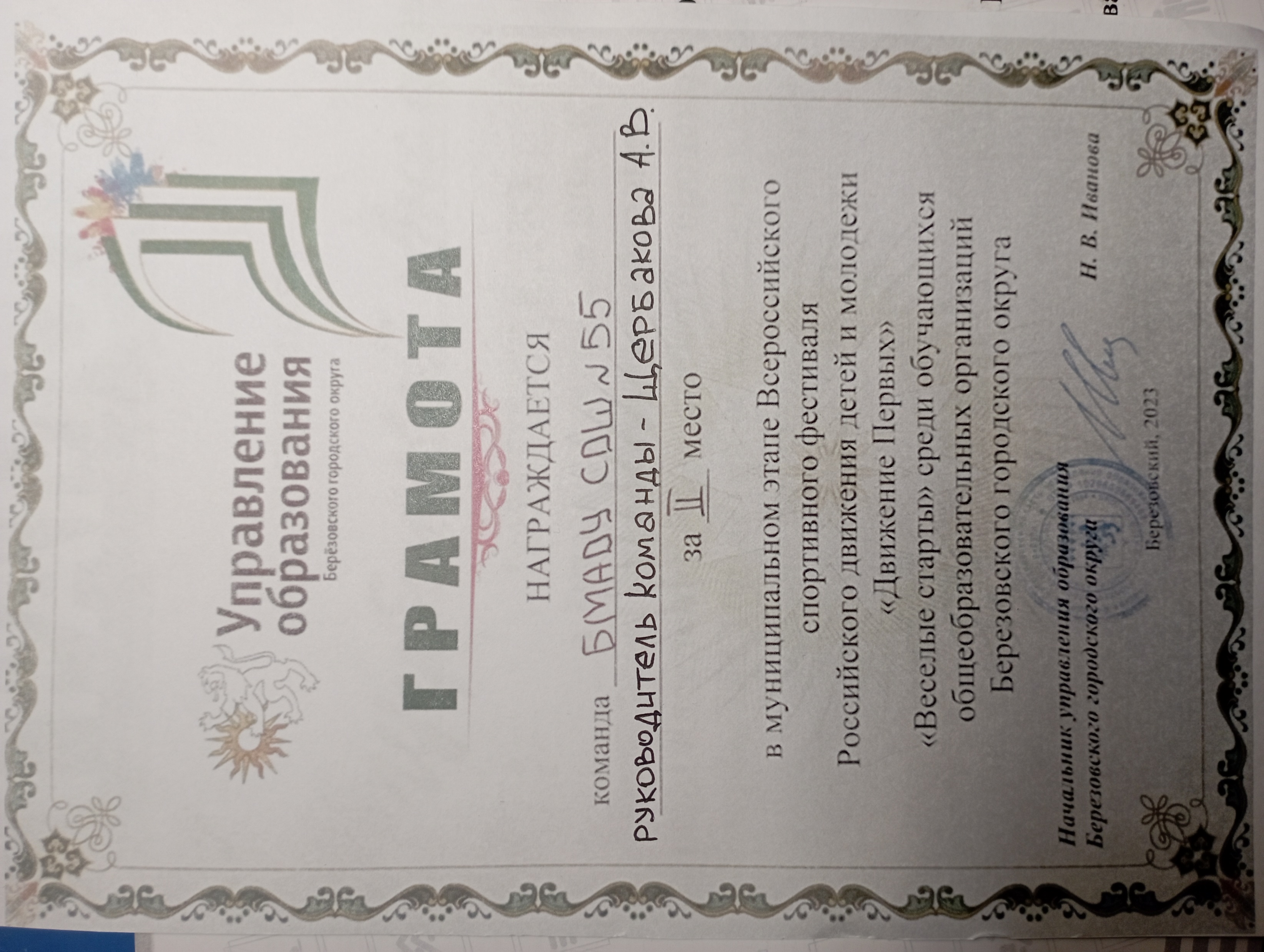 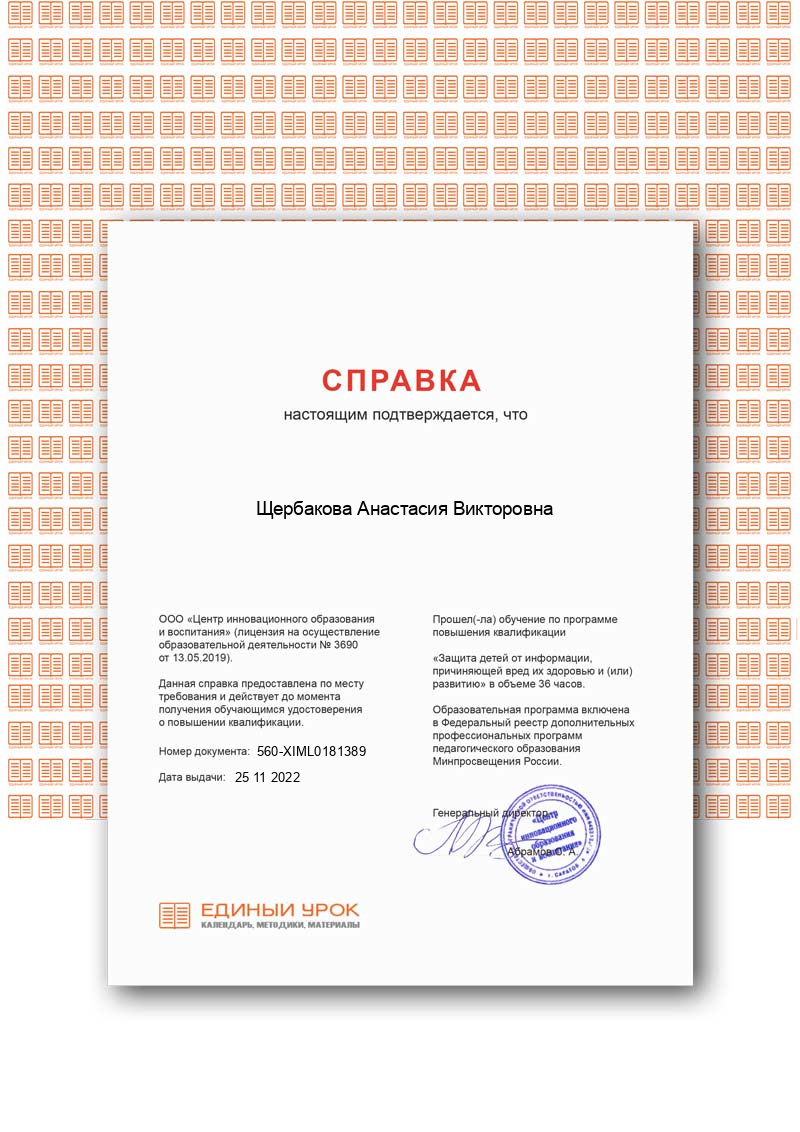 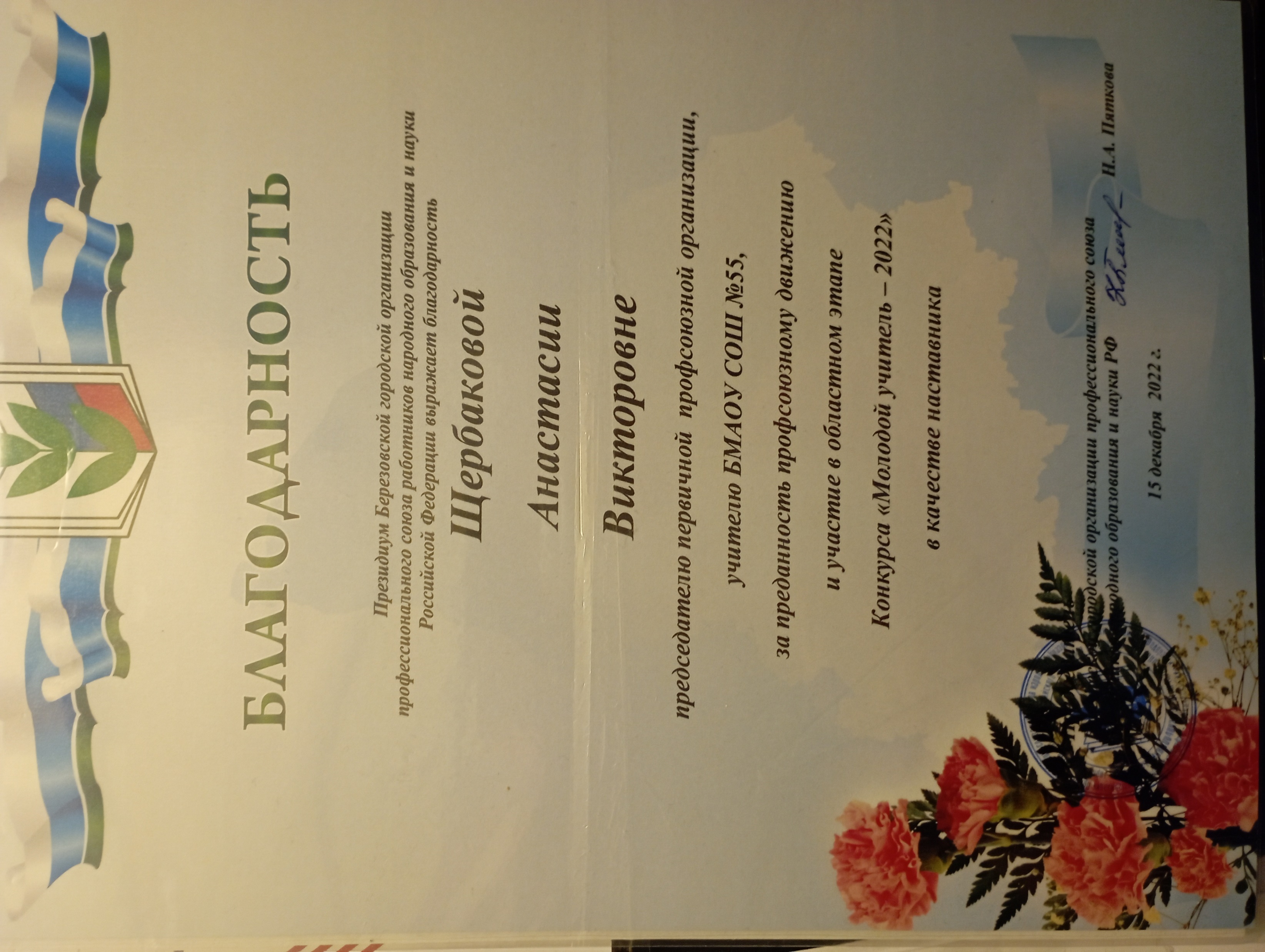 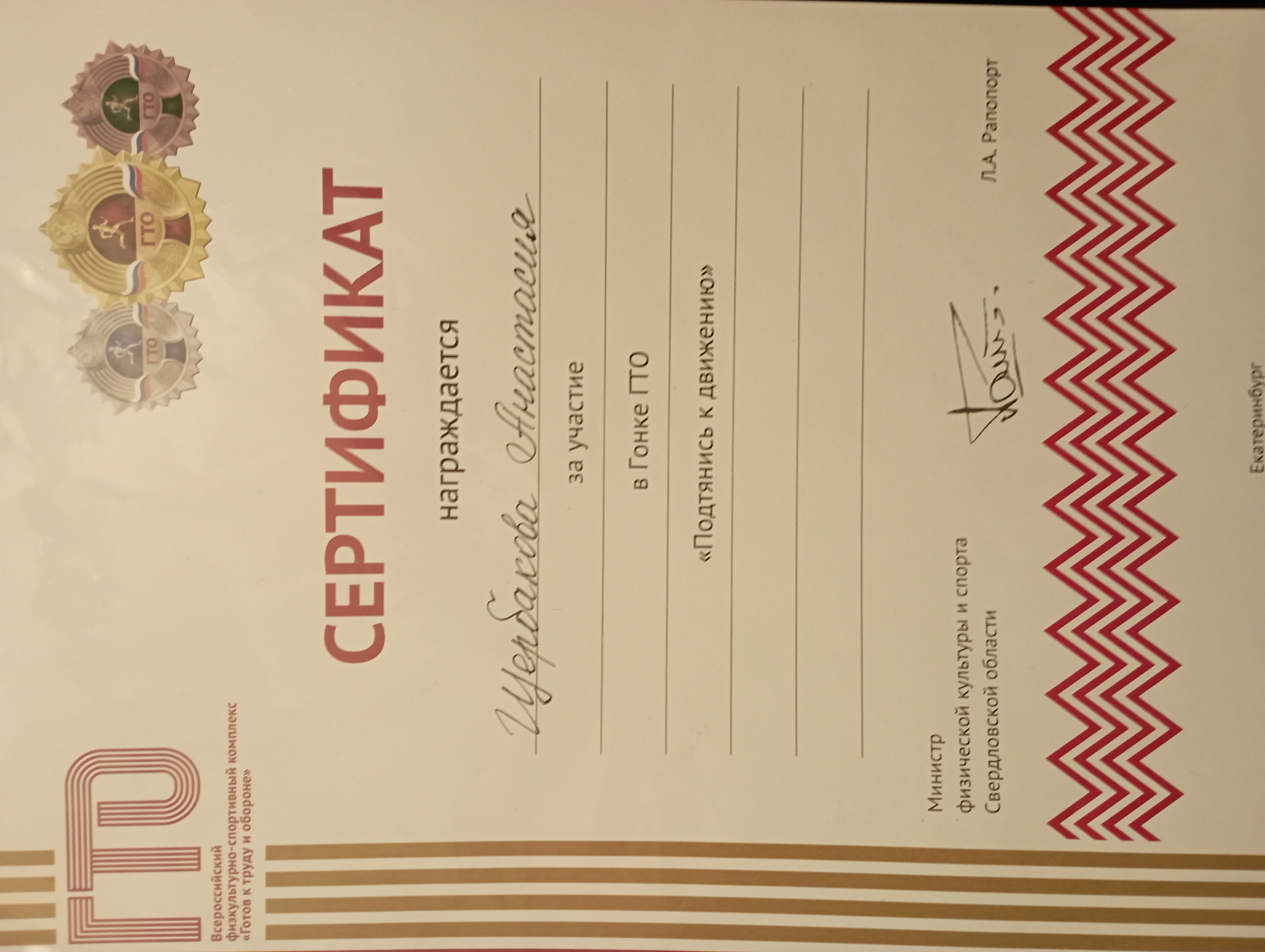 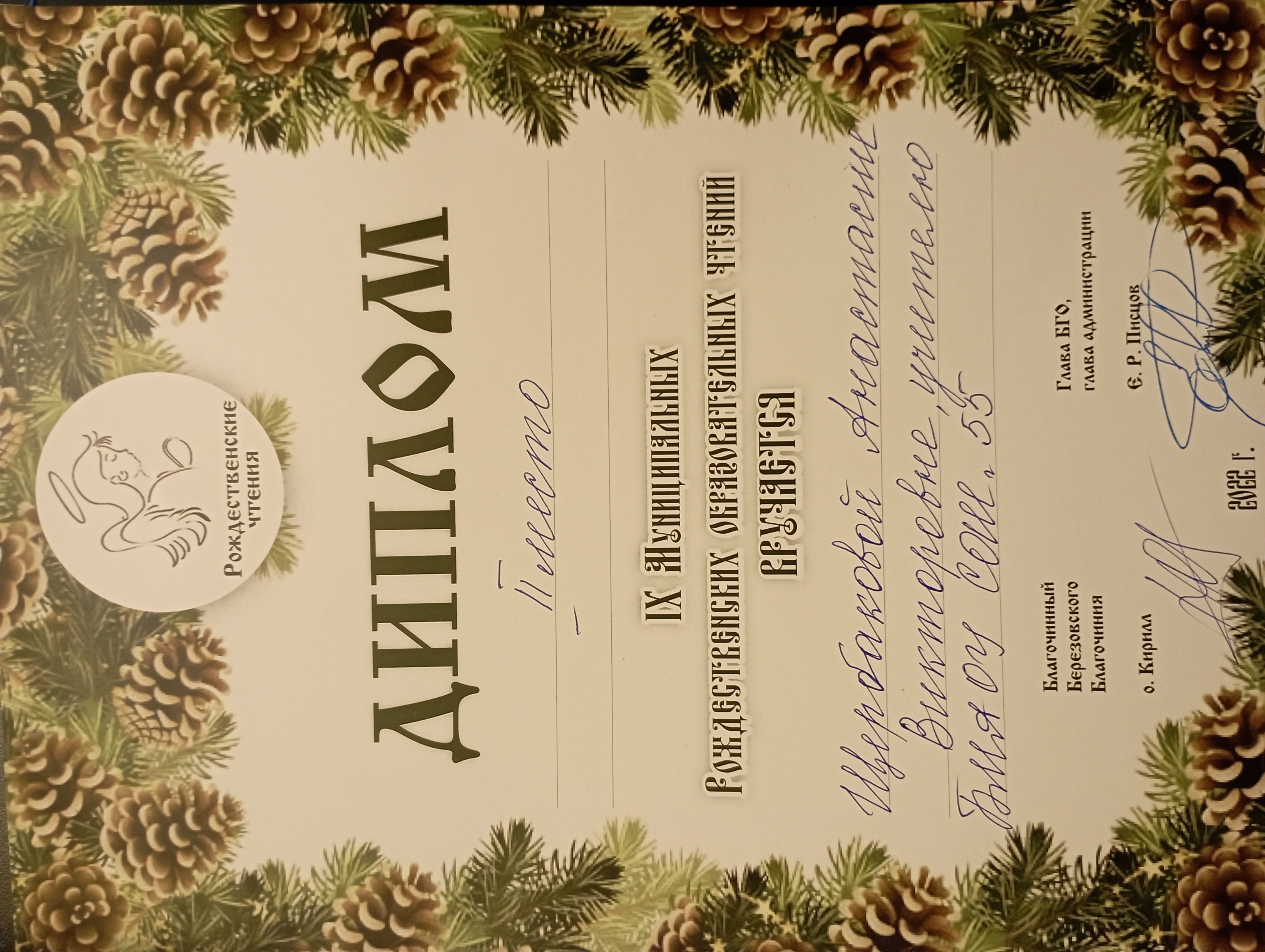 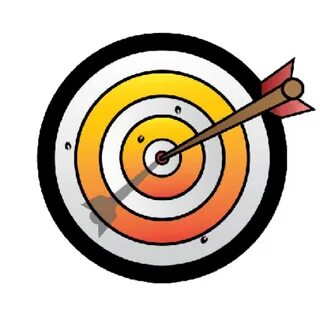 «ВИЖУ ЦЕЛЬ, ПРЕОДОЛЕВАЯ ПРЕПЯТСТВИЯ»
Наставничество (uralschool.ru)
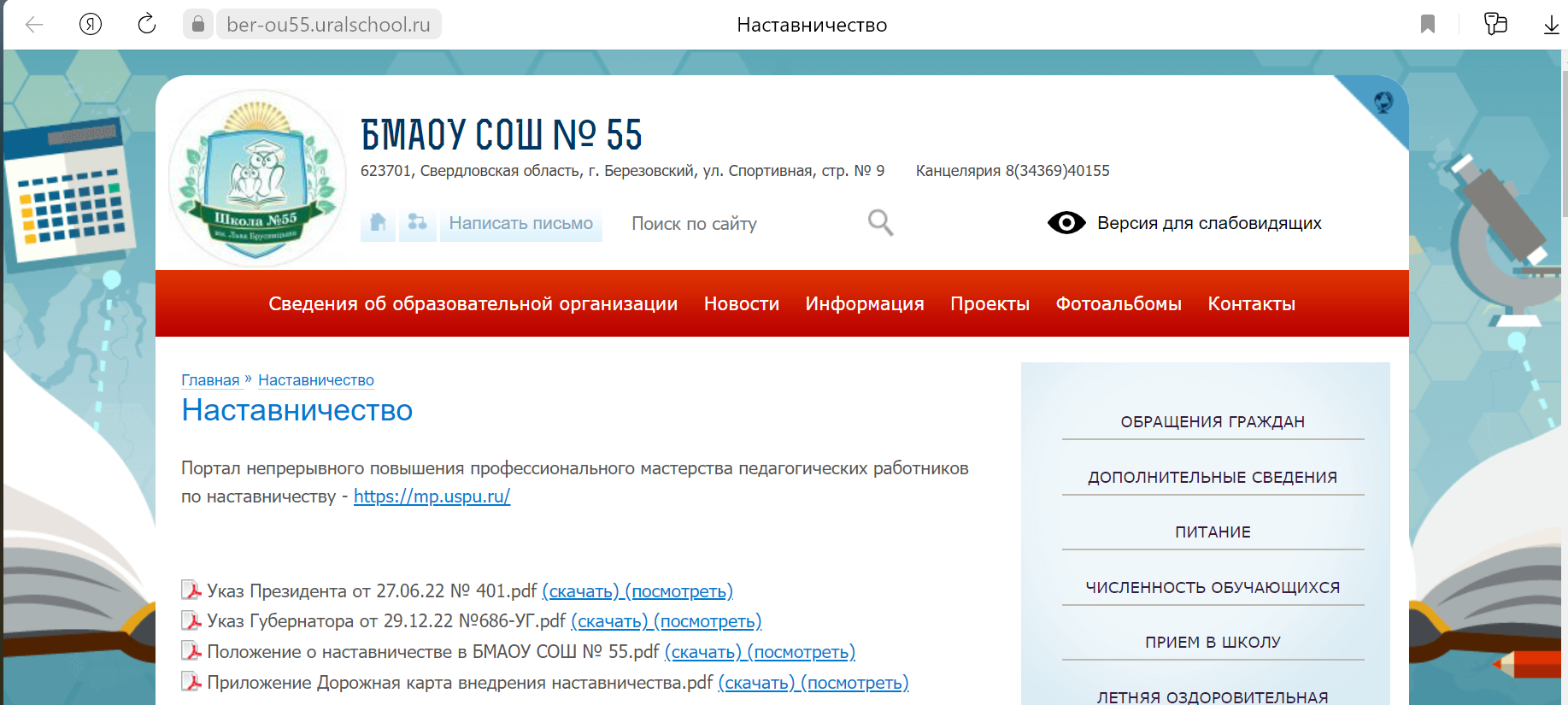 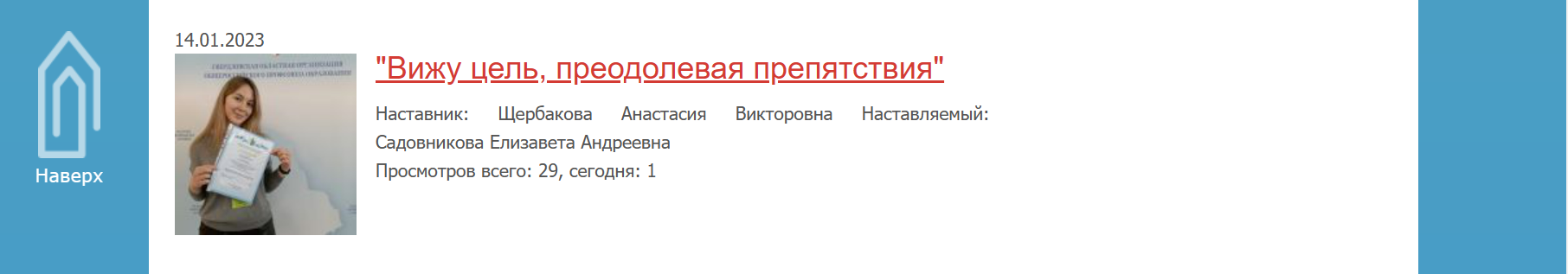 Научно – практическая конференция 
«Наставничество в образовании: культура, идеи, технологии»
Индивидуальный план профессионального развития молодого специалиста Садовниковой Е.А.Анализ результатов наставничества Щербаковой А.В.
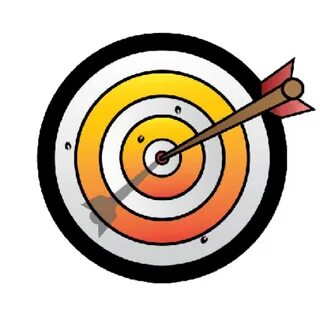 «Вижу цель, преодолевая препятствия»